Mathematics
To place numbers one to six in order.
Mrs Harris
‹#›
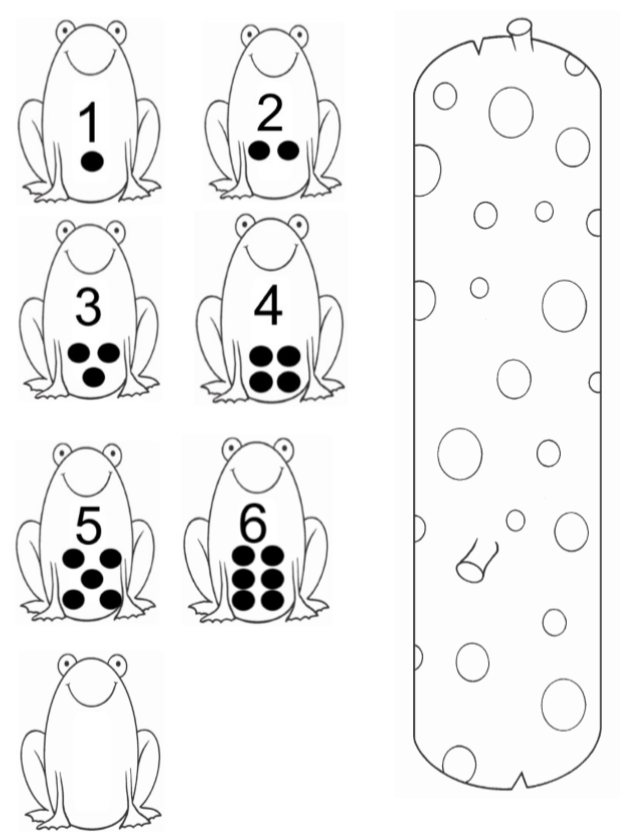 [Speaker Notes: Use speckled frogs video]